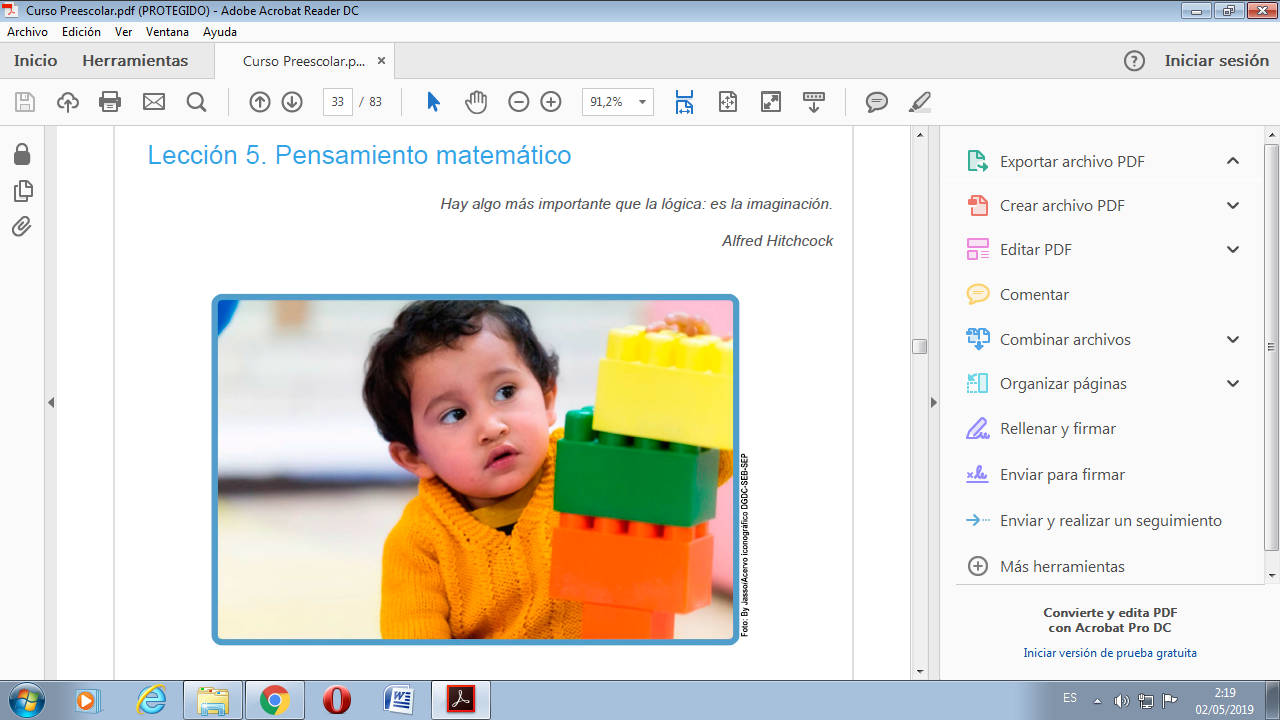 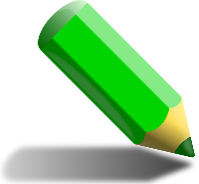 EVIDENCIAS DE TRABAJO
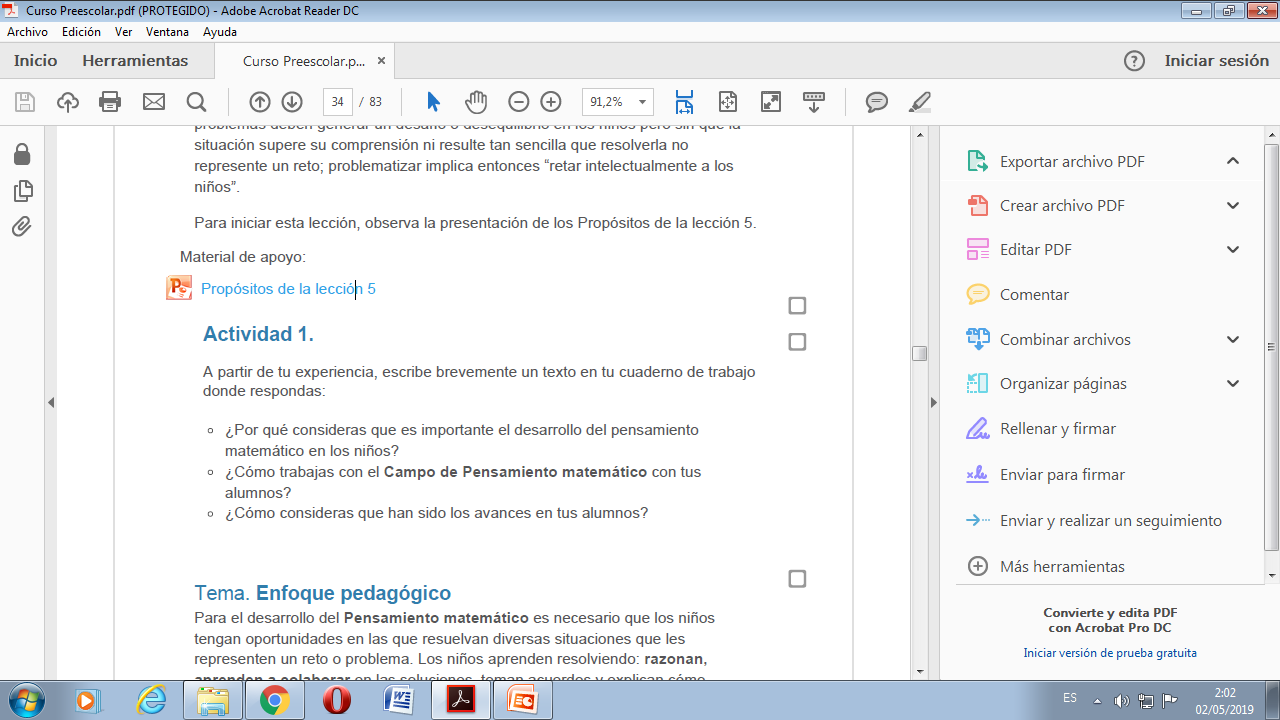 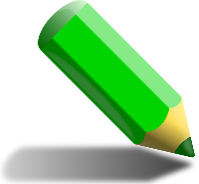 EVIDENCIAS DE TRABAJO
¿Por qué consideras que es importante el desarrollo del pensamiento matemático en los niños?
Según mi experiencia, considero que es importante el desarrollo del pensamiento matemático en los niños para procesar la lógica, la segmentación, enumeración, algebra y cálculo, puesto que en su vida futura realizará actividades que incrementen la potencialidad de resolver problemas. 
Se presentan dificultades y obstáculos al momento de poner al alumno que resuelva por sí mismo un problema de razonamiento al estar fuera de su entorno educativo. De igual manera considero importante realizar actividades del Campo de Pensamiento Matematico fuera del contexto escolar, ya que le permite al alumno ser parte de un portador de conocimiento en la sociedad.
¿Cómo trabajas con el Campo de Pensamiento Matemático  con tus alumnos? 
Durante mis Jornadas de Práctica Educativa desarrollo juegos como actividades de agilidad mental y lógica. Por ejemplo: el uso del Dominó como actividad ayuda al alumno relacionar la cantidad con el numero, la Lotería en relacionar el orden y el memorama para relacionar el parentesco de cantidades con su respectiva cantidad.
¿Cómo consideras que han sido los avances en tus alumnos? 
Considero que han mejorado gracias al apoyo de la educadora en aplicar actividades de juego dentro y fuera del aula. También en realizar actividades de aprendizaje simbólico donde los alumnos juegan a la Tiendita donde tiene interacción con el valor de la moneda